AULA INAUGURAL 2016
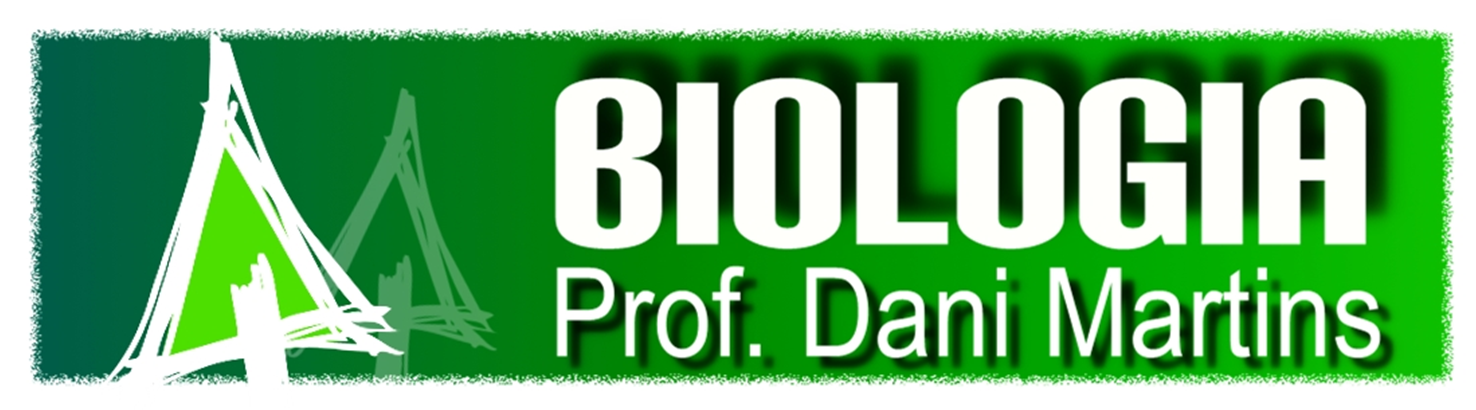 NÚMEROS DO VESTIBULAR DA UFRGSBIOLOGIA
2016
TOTAL: 38.425
Número da candidatos abaixo da média
TOTAL: 17.912 (59,75%)
HISTOGRAMA BIO/2016
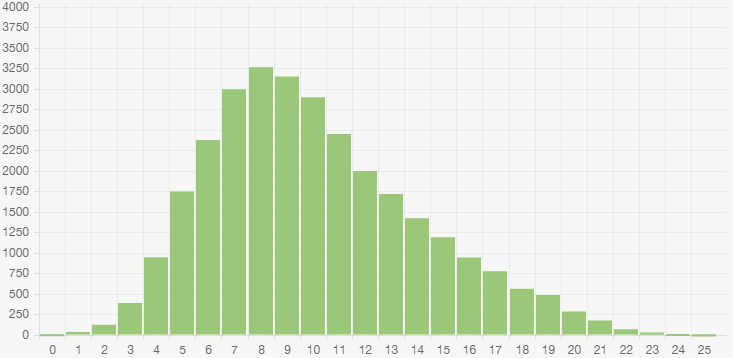 DISTRIBUIÇÃO DA PROVA DE BIOLOGIA (2011 A 2016)
TOTAL DE QUESTÕES ANALISADAS (25x6=150)
CITOLOGIA 37/150 = 24,66%
ECOLOGIA 25/150= 16,66%
EVOLUÇÃO 14/150= 9,33%
GENÉTICA 13/150= 8,66%
ZOOLOGIA 10/150= 6,66%
FISIOLOGIA HUMANA 9/150= 6%
BOTÂNICA 9/150= 6%
FISIOLOGIA ANIMAL 7/150= 4,66%
HISTOLOGIA ANIMAL 6/150= 4%
SERES VIVOS 5/150= 3,33%
FISIOLOGIA VEGETAL 5/150= 3,33%
HISTOLOGIA VEGETAL 4/150= 2,66%
EMBRIOLOGIA 3/150= 2%
TAXONOMIA 2/150= 1,33%
PARASITOLOGIA 1/150= 0,66%
TOTAL EM % = 99,94
Conteúdos Prof. Dani
Apostila 1
Citologia (tudo sobre) inclusive bioenergética e citogenética.
Reprodução e embriologia
Genética
Apostila 2
Zoologia (Metazoa)
Fisiologia Humana
Ecologia